Lineární zápis
Student (Student_ID, Jméno, příjmení,rč, ID_skupiny)Kroužek(ID_kroužku,obor,ročník)
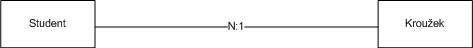 Student_IDJménoPříjmenír.č.ID_kroužku
ID_kroužkuoborročník
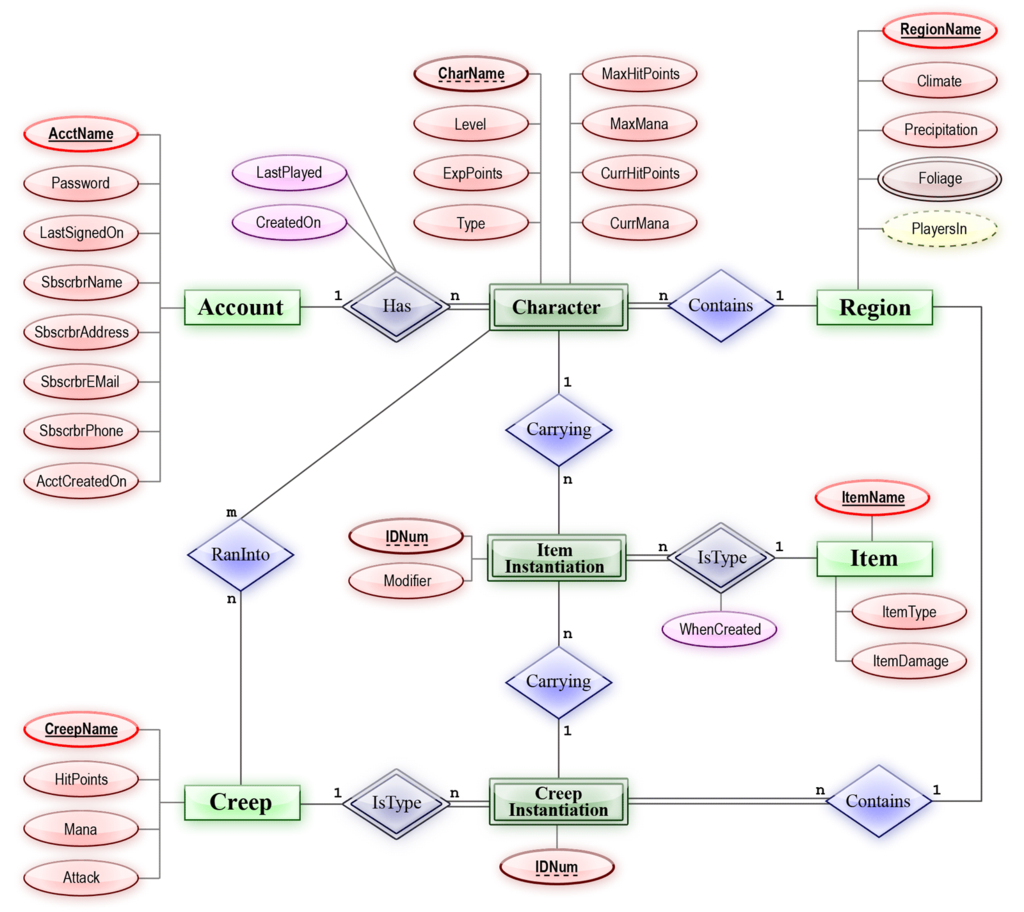